Anwendertagung 2017
OMR Abrechnung in X-oil
Anwendertagung 2017
OMR Abrechnung in X-oil

Mineralölhändler beliefert seine Kunden mit Waren deren Preis erst später über die OMR-Preistabellen zugeordnet werden können.
Anwendertagung 2017
OMR Abrechnung in X-oil

Mineralölhändler beliefert seine Kunden mit Waren deren Preis erst später über die OMR-Preistabellen zugeordnet werden können.

Abwicklung erfolgt nach folgendem Schema:
Faktura-Freigabe der Lieferungen über die X-oil-Mengenkontrolle
Anwendertagung 2017
OMR Abrechnung in X-oil

Mineralölhändler beliefert seine Kunden mit Waren deren Preis erst später über die OMR-Preistabellen zugeordnet werden können.

Abwicklung erfolgt nach folgendem Schema:
Faktura-Freigabe der Lieferungen über die X-oil-Mengenkontrolle
Diese LS sind zuerst einmal in der Mengenkontrolle zu sperren
Anwendertagung 2017
OMR Abrechnung in X-oil

Mineralölhändler beliefert seine Kunden mit Waren deren Preis erst später über die OMR-Preistabellen zugeordnet werden können.

Abwicklung erfolgt nach folgendem Schema:
Faktura-Freigabe der Lieferungen über die Xoil-Mengenkontrolle
Diese LS sind zuerst einmal in der Mengenkontrolle zu sperren
Die OMR-Tabellen sind mit aktuellen Werten zu versorgen
Anwendertagung 2017
OMR Abrechnung in X-oil

Mineralölhändler beliefert seine Kunden mit Waren deren Preis erst später über die OMR-Preistabellen zugeordnet werden können.

Abwicklung erfolgt nach folgendem Schema:
Faktura-Freigabe der Lieferungen über die Xoil-Mengenkontrolle
Diese LS sind zuerst einmal in der Mengenkontrolle zu sperren
Die OMR-Tabellen sind mit aktuellen Werten zu versorgen
Durch einen separaten Programmlauf wird die Bepreisung der LS
     durchgeführt und diese für den Rechnungslauf freigegeben
Anwendertagung 2017
OMR Abrechnung in X-oil

Die Preisfindung erfolgt über eine OMR-Tabelle „Grundpreis“ und einem kunden- und produktabhängigen Aufschlag.
Anwendertagung 2017
OMR Abrechnung in X-oil

Die Preisfindung erfolgt über eine OMR-Tabelle „Grundpreis“ und einem kunden- und produktabhängigen Aufschlag.

Aufschlagsparameter:
1. Zuordnung zu einem OMR-Gebiet
Anwendertagung 2017
OMR Abrechnung in X-oil

Die Preisfindung erfolgt über eine OMR-Tabelle „Grundpreis“ und einem kunden- und produktabhängigen Aufschlag.

Aufschlagsparameter:
Zuordnung zu einem OMR-Gebiet
Zuordnung zum Preisniveau „low  mean high“
Anwendertagung 2017
OMR Abrechnung in X-oil

Die Preisfindung erfolgt über eine OMR-Tabelle „Grundpreis“ und einem kunden- und produktabhängigen Aufschlag.

Aufschlagsparameter:
Zuordnung zu einem OMR-Gebiet
Zuordnung zum Preisniveau „low  mean high“
Mengenabhängiger Aufschlag
Anwendertagung 2017
OMR Abrechnung in X-oil

Die Preisfindung erfolgt über eine OMR-Tabelle „Grundpreis“ und einem kunden- und produktabhängigen Aufschlag.

Aufschlagsparameter:
Zuordnung zu einem OMR-Gebiet
Zuordnung zum Preisniveau „low  mean high“
Mengenabhängiger Aufschlag
Preiseinstellungen:
	OMR-Preis Bestelltag
	Tag vor der Lieferung
	Tag der Lieferung
	Wochendurchschnitt
	Monatsdurchschnitt
Anwendertagung 2017
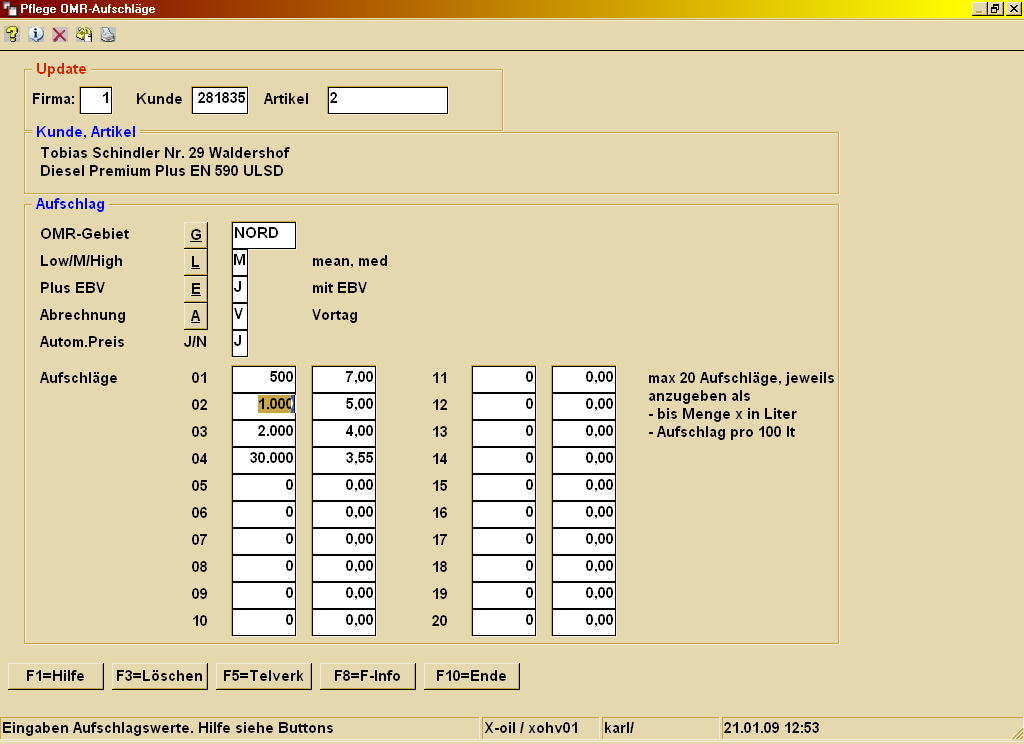 Anwendertagung 2017
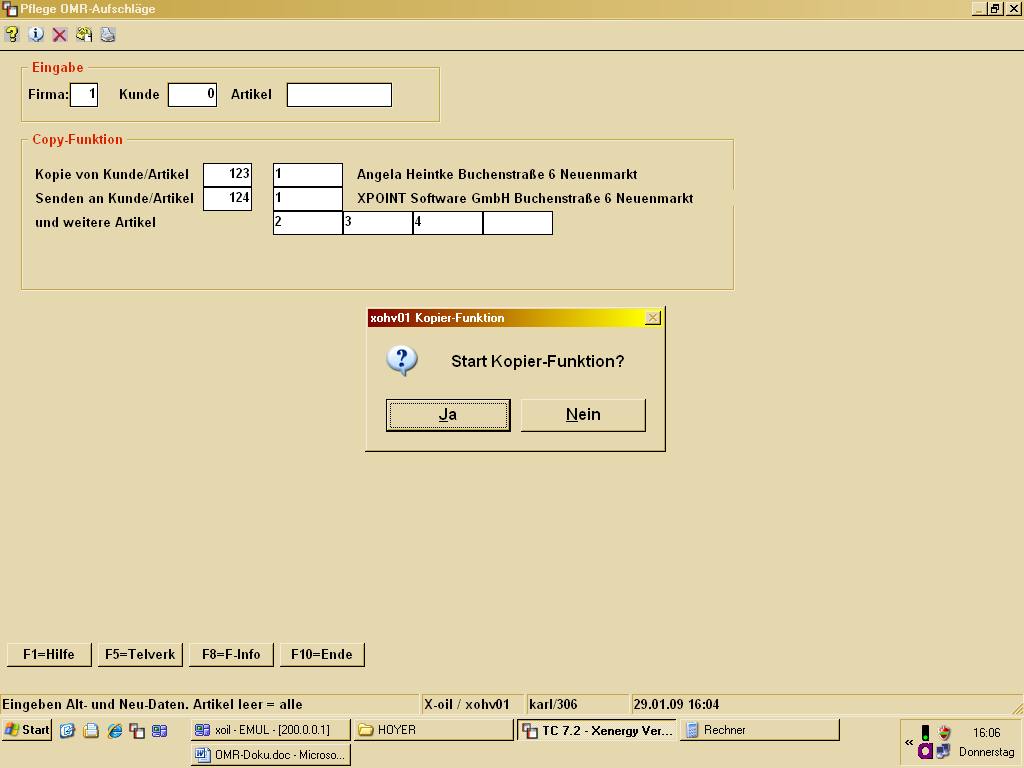 Anwendertagung 2017
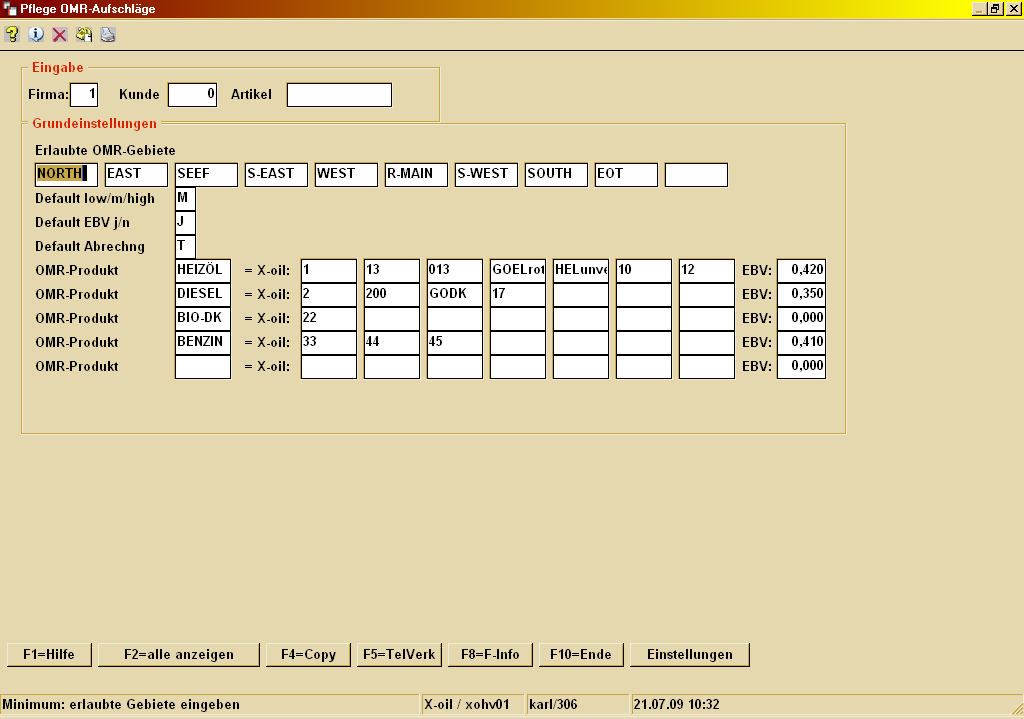 Anwendertagung 2017
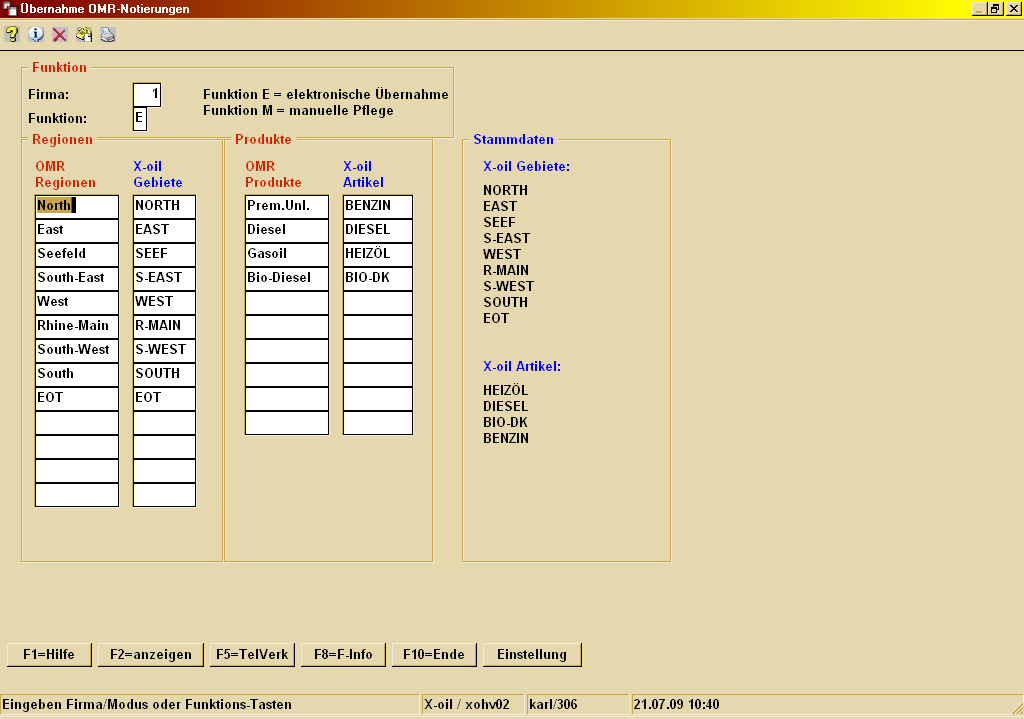 Anwendertagung 2017
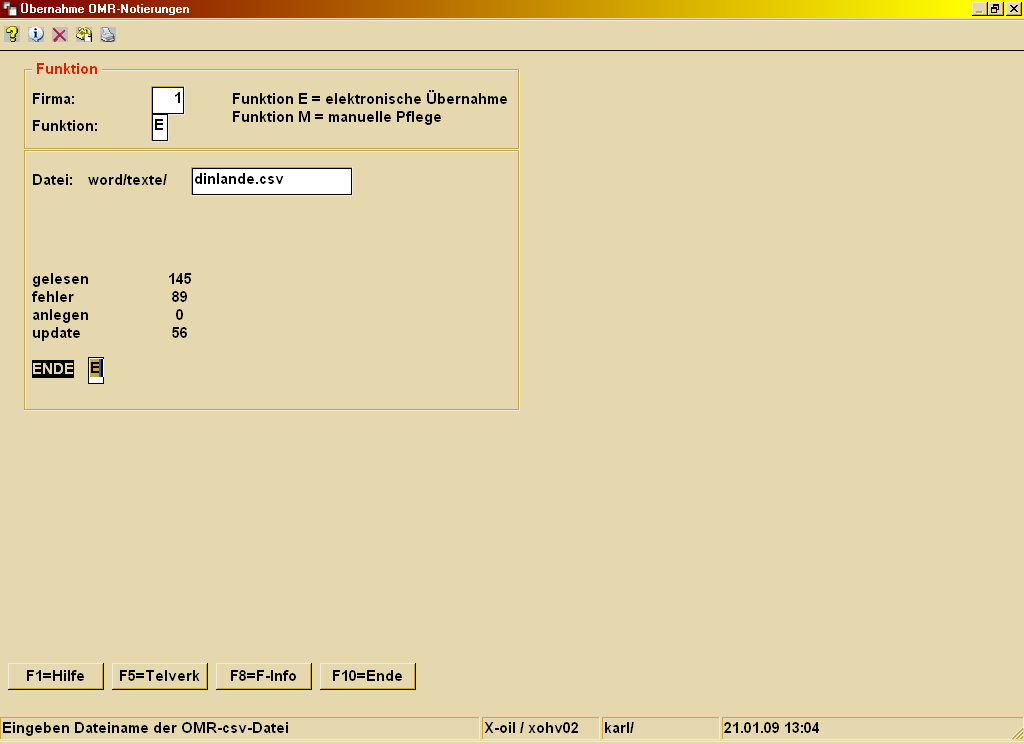 Anwendertagung 2017
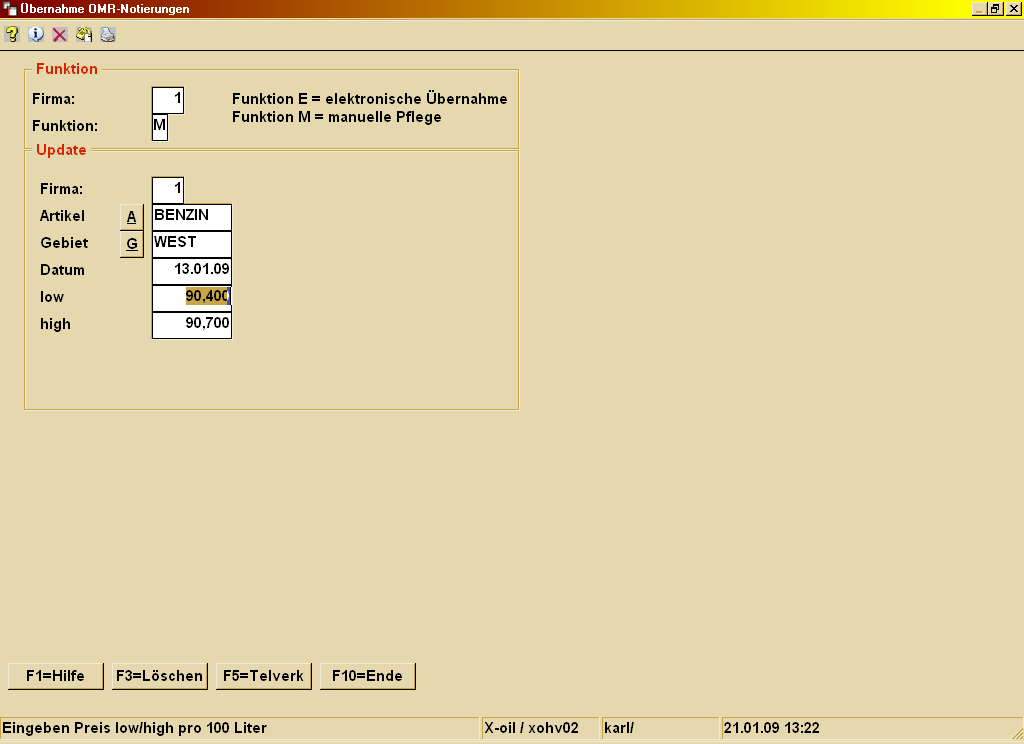 Anwendertagung 2017
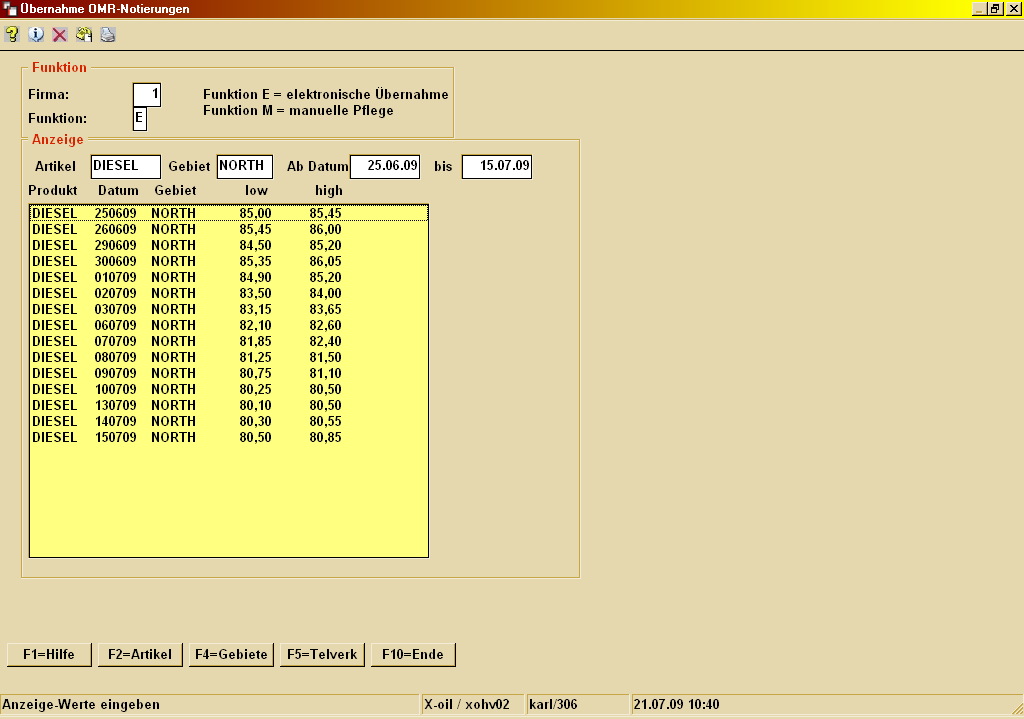 Anwendertagung 2017
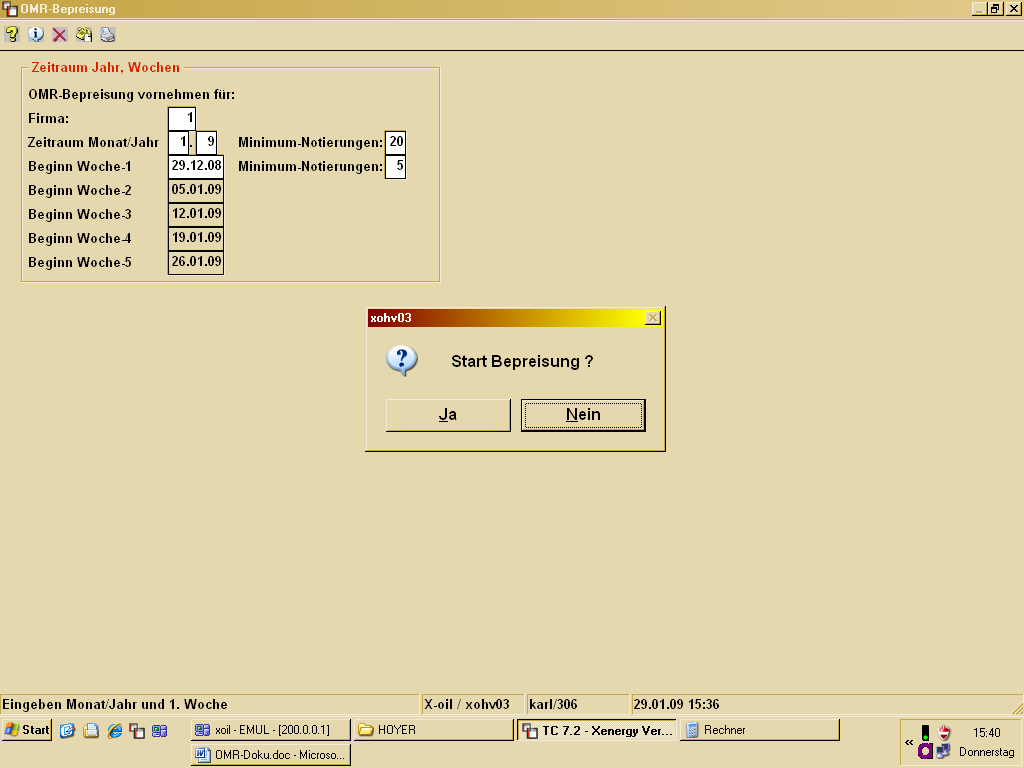 Anwendertagung 2017
Faktura
 
In den Faktura-Programmen von X-oil werden die OMR-Positionen gekennzeichnet. Diese Kennzeichnung findet in der Zeile des Artikel-Textes statt und enthält:
 
das OMR-Gebiet
die Kennung Low/Mean/High
die Abrechnungs-Art (B/V/T/W/M)
 
Beispiel:
 
Dieselkraftstoff (OMR: NORTH /L/T)    (= OMR-Gebiet NORTH, Preisbasis LOW, Abrechnung Liefertag)
Anwendertagung 2017
Danke für Ihre Aufmerksamkeit